ESD Upcoming Launches
Landsat 9
Sentinel-6 Michael Freilich
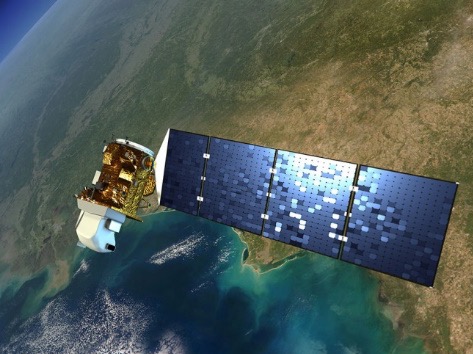 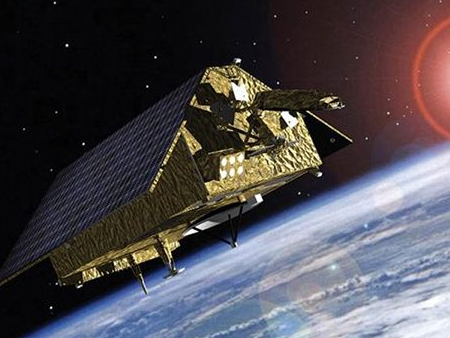 June 2021
November 2020
Designed and operated to repeatedly observe the global land surface at a moderate scale that shows both natural and human-induced change. (With USGS)
Provide ongoing measurements of global sea level rise, and support operational oceanography, improving forecasts of ocean currents as well as wind and wave conditions. (With NOAA, ESA, EUMETSAT)
1
Timeline of Current and Future Earth Science Missions
NASA Earth Science Focus Areas
2017
2015
2002
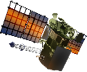 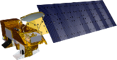 DSCOVR
Earth Surface and Interior
Atmospheric Composition
*OMPS-L
EPIC
Aqua
Water and Energy Cycle
Carbon Cycle and Ecosystems
CERES
NISTAR
Climate Variability and Change
Weather and Atmospheric Dynamics
2025
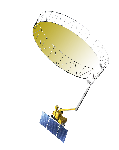 2006
SMAP
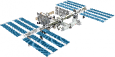 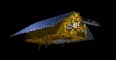 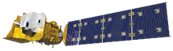 Sentinel 6B
ISS
2021
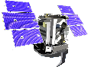 TSIS-2
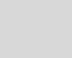 CloudSat
Landsat 9
SAGE III
2013
2019
TSIS-1
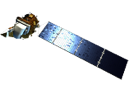 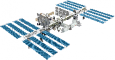 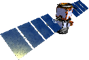 LIS
CALIPSO
ISS
*Landsat 8
OCO-3
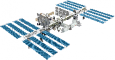 *OMPS-L
ISS
EMIT
2023
2027
2031
2026
2024
2014
2020
2004
2018
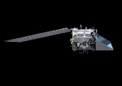 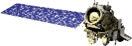 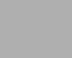 JPSS-3
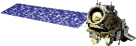 Aura
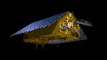 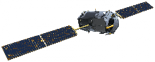 Sentinel-6
Michael Freilich
JPSS-4
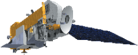 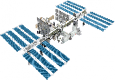 Libera
OCO-2
PACE
1999
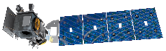 ISS
GLIMR
*OMPS-L
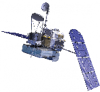 CLARREO-PF
GPM
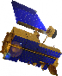 ICESat-2
2022
Terra
MAIA
NISAR
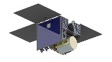 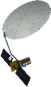 TROPICS
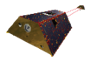 GRACE-FO
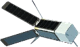 2016
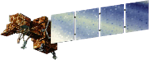 2011
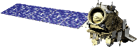 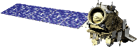 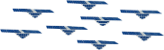 JPSS-2
*OMPS-L
*Landsat 7
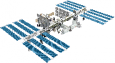 JPSS-1
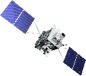 SWOT
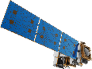 Suomi-NPP
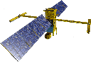 GeoCarb
CERES
ISS
CYGNSS
GEDI
*Operations not funded by ESD
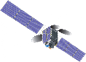 PREFIRE
TEMPO
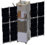 ECOSTRESS
05.18.20
[Speaker Notes: Moved PACE to 2024
Moved JPSS-3 to 2027, added Libera 2027
Dele SORCE
Updated S6MF name]
2017 Earth Science Decadal Survey
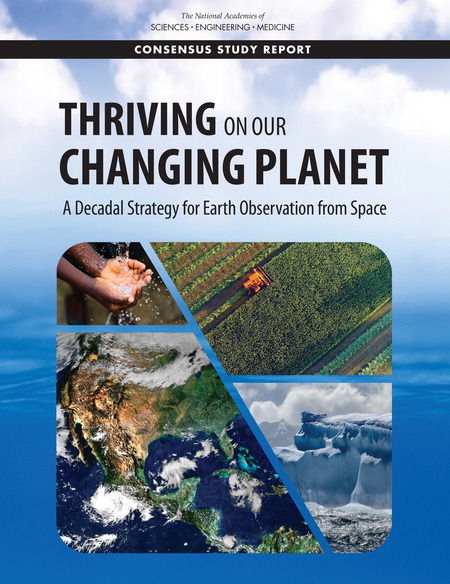 Thriving on Our Changing Planet
An Inherent Tension
Thriving
The growing reliance on Earth information in the daily lives of people and businesses compels improved knowledge of our planet
Changing
Achieving the scientific and practical ability to reliably understand an Earth system is challenging when it changes (natural and human causes) nearly as fast as we characterize it
June 2018
Big Data: Earth Science
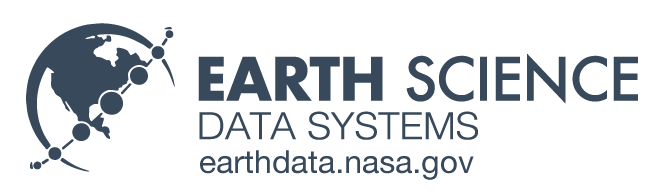 Challenges
Volume of data in NASA Earth science archives alone to increase to 250 Petabytes by 2025
Multi-platform, multi-instrument, multi-program nature of the data – Multi-science data fusion

Need
Efficiently handle storage and computation needs for large data volumes through new data management technologies and architectures

New paradigm is required
Cloud offers performance and cost benefits
Realize storage, processing and operational efficiencies
Improve cross-archive center collaboration
Enable users to work across multiple datasets managed by different archives without transmitting data over networks
Supporting open science with open source software and open data
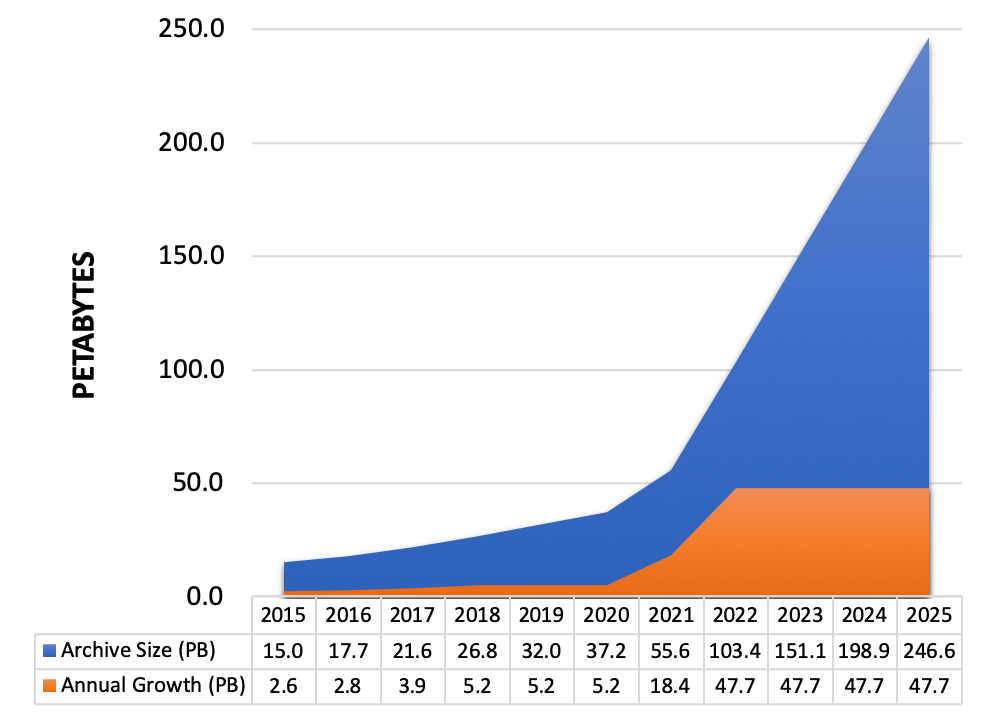 4
[Speaker Notes: To efficiently handle storage and compute needs for the large SWOT and NISAR data volumes, new data management technologies and architectures are needed.

NASA’s  Earth Observing System Data and Information System (EOSDIS) acquires, processes, preserves, and distributes observational data from various sources (satellites, aircraft, field measurements, and various other programs) to support Earth Science research focus areas. From its current size of approximately 30 petabytes (PB), the volume of data in the EOSDIS archive is expected to increase to approximately 250 PB by 2025.

Growth of Mission Data & Processing: Projected rapid archive growth and the need to effectively process significantly larger volumes of new mission data requires rethinking existing architectures.  Estimating 132 TB daily ingest by 2022
Data Systems: More cost effective, flexible, and scalable data system ingest, archive, and distribution solutions are needed to keep pace with new mission advancement and capabilities
Science Users: Significantly larger data volumes requires additional ways to access and utilize these data, with “Data Close to Compute”]